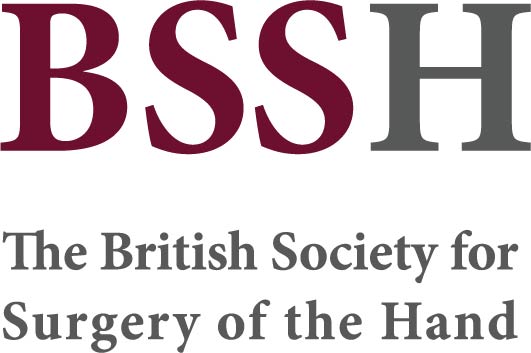 Teaching feedback link M6.14
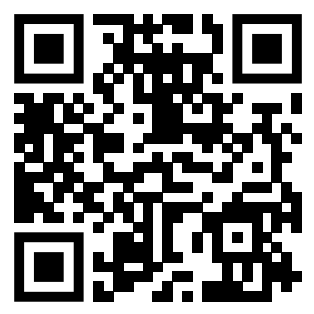